MULTILAYER MICROCAPSULES OF NATURAL AND NATURE-INSPIRED POLYMERS AS DRUG DELIVERY VESSELS
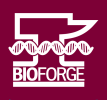 Author*   RUI R. COSTA
 Supervisors:  João F. Mano, José C. Rodríguez-Cabello
* rui.costa@dep.uminho.pt
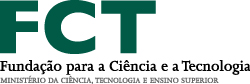 Conclusion
These microcapsules have the potential for tunable drug release in tissue engineering applications by means of design changes.







References
Decher, G. 1997. “Fuzzy Nanoassemblies: Toward Layered Polymeric Multicomposites.” Science 277, No.5330 (Aug). 1232-1237.
Köhler K. and G.B. Sukhorukov, 2007, “Heat Treatment of Polyelectrolyte Multilayer Capsules: A Versatile Method for Encapsulation.”, Advanced Functional Materials 17, No.13 (Sep), 2053-2061.
Kreft, O.; M. Prevot; H. Möhwald; and G.B. Sukhorukov. 2007. “Shell-in-Shell Microcapsules: A Novel Tool for Integrated, Spatially Confined Enzymatic Reactions.” Angewandte Chemie International Edition 46, No.29 (Jul), 5605-5608.

Acknowledgments
This work was supported by “Fundação para a Ciência e Tecnologia” (Portugal) under project SFRH/BD/61126/2009, and by the EU through the European regional development fund (ERDF) and from Spain through MICINN, JCyL and the CIBER-BBN.

Author’s Biography
RUI R. COSTA was born in Viana do Castelo, Portugal and went to the University of Minho, where he obtained an Integrated Master degree in Biomedical Engineering in 2008. During his formation, also he participated in the Erasmus Intensive Mobility Programme in Spain. Currently,
Introduction
The pharmaceutical field is driven by the need to develop novel systems that can efficiently protect and control the release of therapeutics in a biological environment (Kreft et al. 2007). In search of a system that could fulfill such requirements, the layer-by-layer (LbL) self-assembly of polyelectrolytes emerged as a technique with the potential to address these issues.
Simple and inexpensive, LbL can be used to encapsulate sensitive biomaterials under mild conditions, such as enzymes and nucleic acids (Decher 1997). These systems exhibit a semi-permeable character, which can be tuned by using distinct materials in the capsule architecture and variable number of layers (Köhler and Sukhorukov 2007).
In this work, we report the construction of LbL microcapsules using solely natural and nature-inspired biomaterials – namely chitosan and an ELR. The capsules were pre-loaded with bovine-serum albumin (BSA) and the release profile and size variation with temperature were studied.

















Figure 1: Materials and Methods – How to Process Multilayer Capsules
Results and Discussion
Temperature-dependent
release studies
PBS, 37 ºC
PBS, 25 ºC
Quantification by
fluorescence of
FITC-BSA
Higher number
of layers
Higher
temperature
Less BSA released
Figure 2: Zero-Order Cumulative Release Profiles of BSA Tagged with FITC. Capsules with 1, 3 or 5 Bilayers are Depicted in Blue, Red, and Green, Respectively
Na2CO3
1
3
2
BSA
6 µm
3 µm
CaCl2
1
2
3
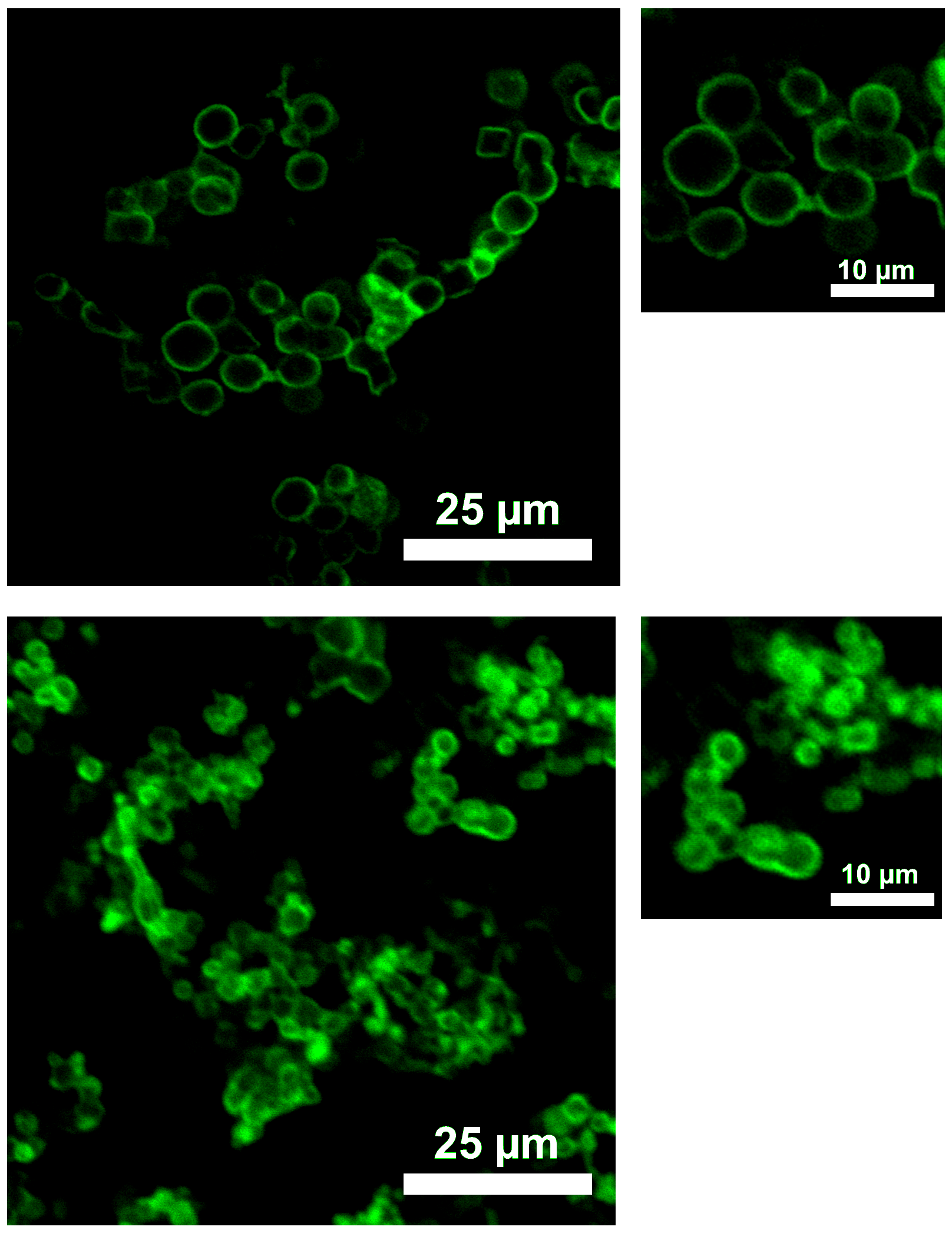 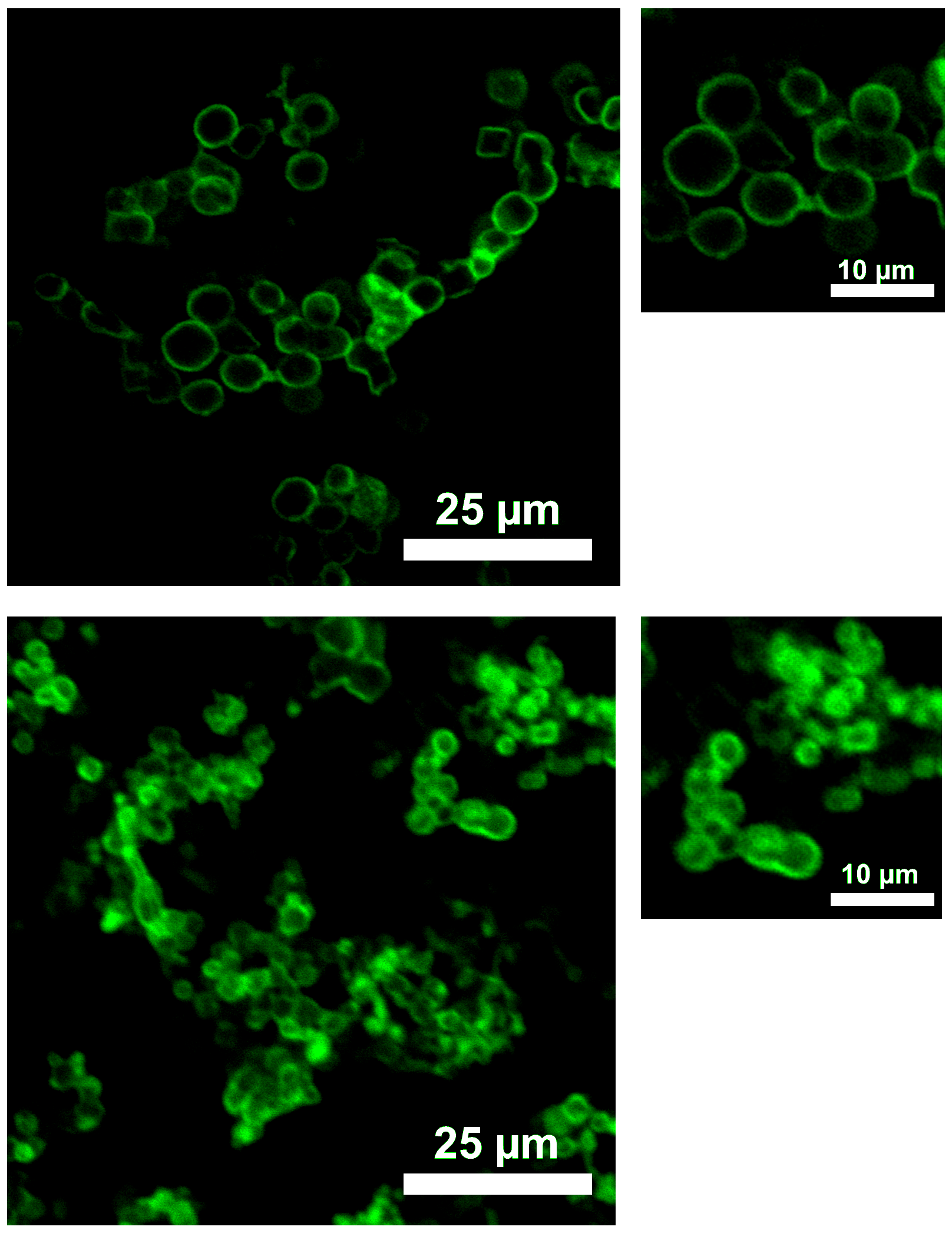 BSA entrapment
under
heavy stirring
Coating with
chitosan
Coating with
ELR
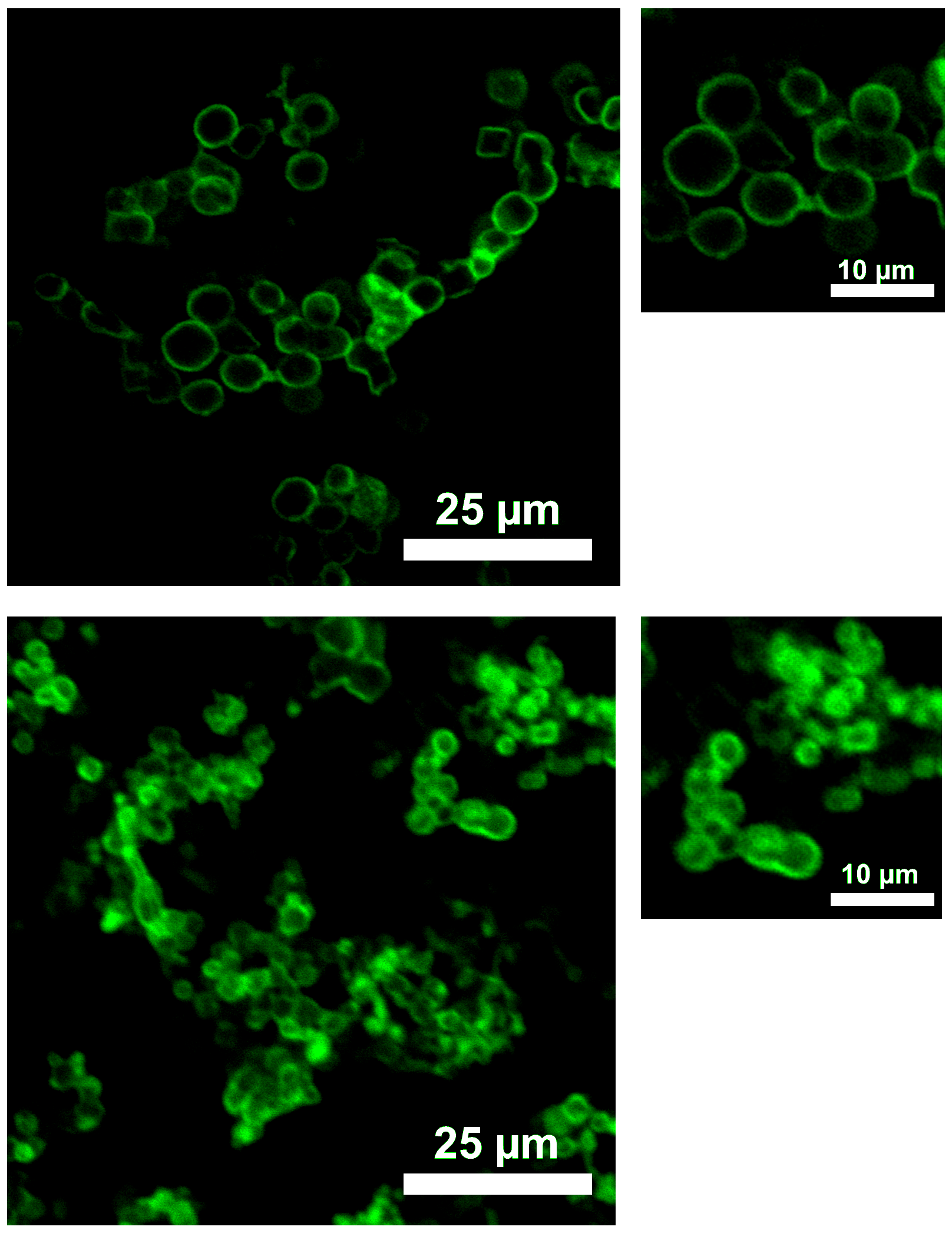 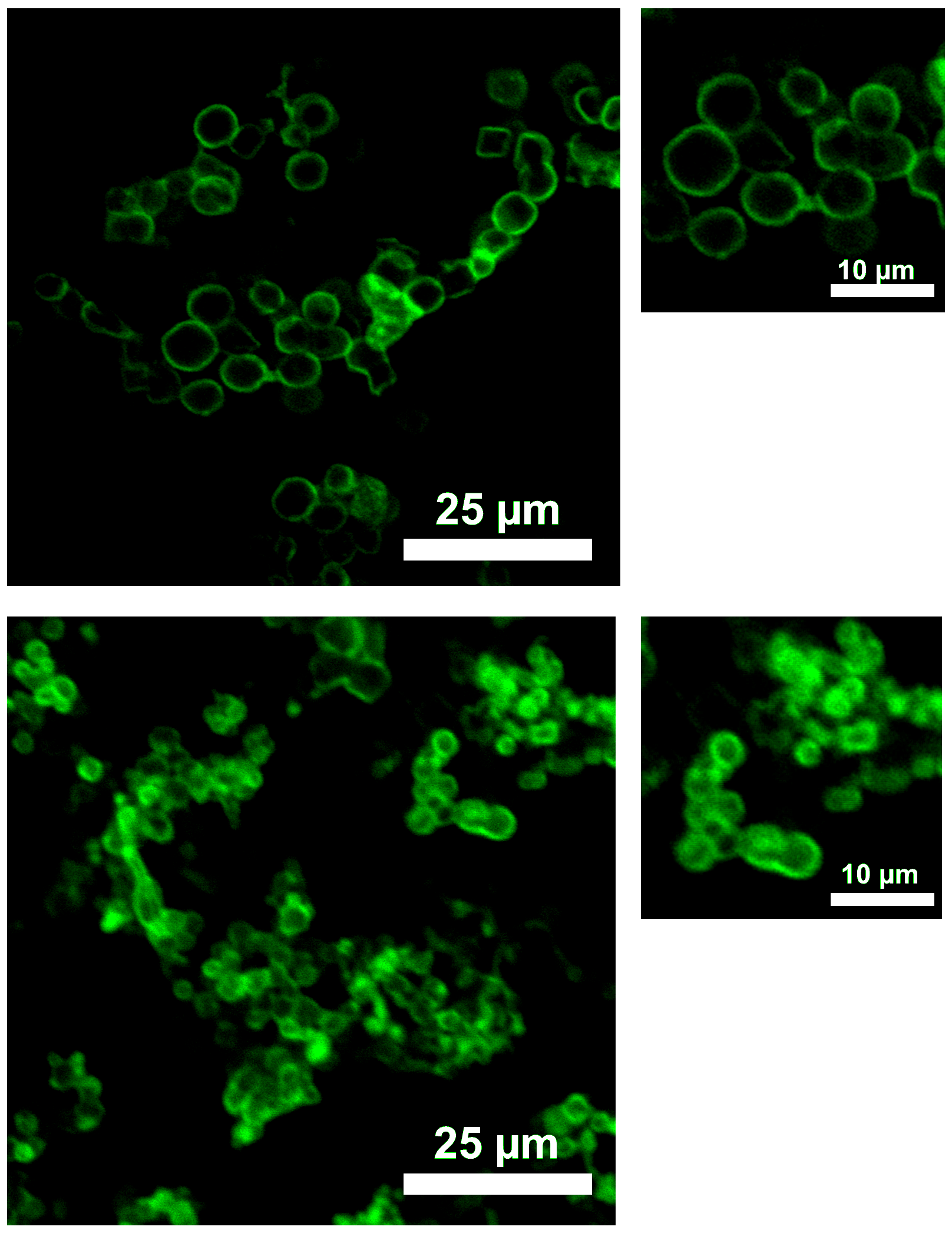 Microcapsules of
chitosan and ELRs
Tunable release with
number of layers
Temperature-dependent
release and dimensions
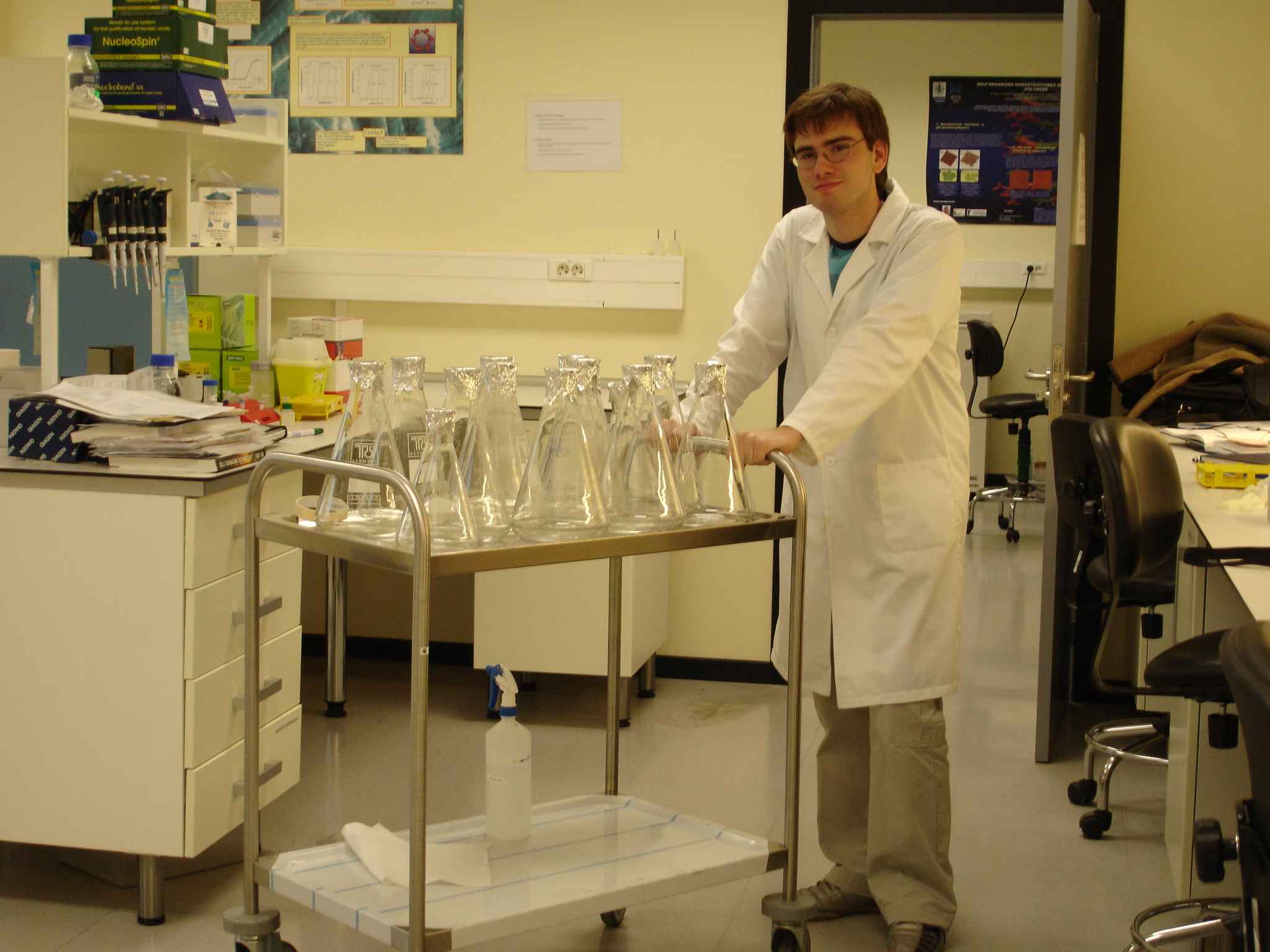 6
5
4
Repeat up
to 5 bilayers
Core removal
with EDTA
Release
studies
Capsule diameter decreases upon heating 
25 ºC  37 ºC
6 µm  3 µm
LbL as a versatile technique
for tunable drug delivery systems
he is developing his PhD thesis in surface engineering and regenerative medicine at both the 3B’s Research Group and Bioforge, from the University of Valladolid (Spain) since 2009, as part of the Doctoral Program in Biomedical Engineering. His e-mail address is: rui.costa@dep.uminho.pt.
5
Figure 3: Confocal Microscopy of the Capsules for Size Assessment. On the Left, Capsules at 25 ºC; On the Right, at 37 ºC